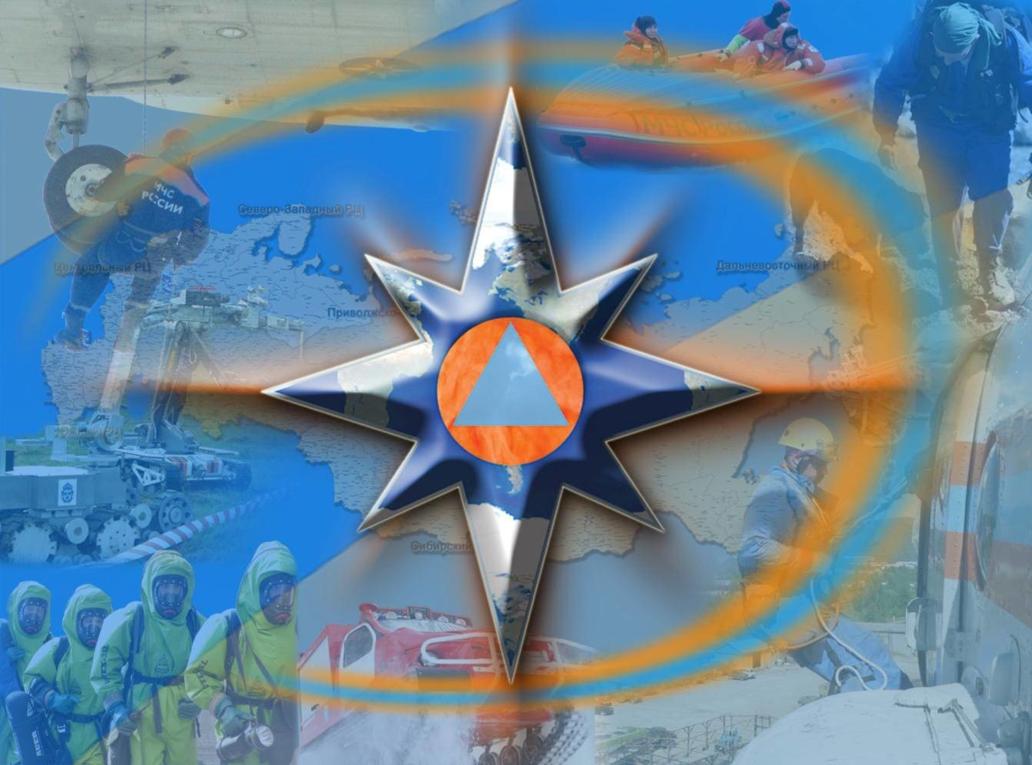 ГЛАВНОЕ УПРАВЛЕНИЕ МЧС РОССИИ ПО КРАСНОЯРСКОМУ КРАЮГОСУДАРСТВЕННАЯ ИНСПЕКЦИЯ ПО МАЛОМЕРНЫМ СУДАМ
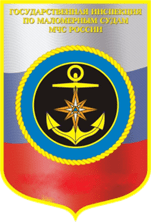 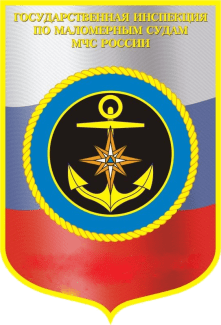 Техника безопасности 
на воде
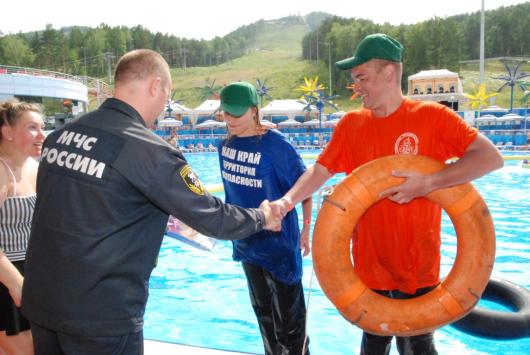 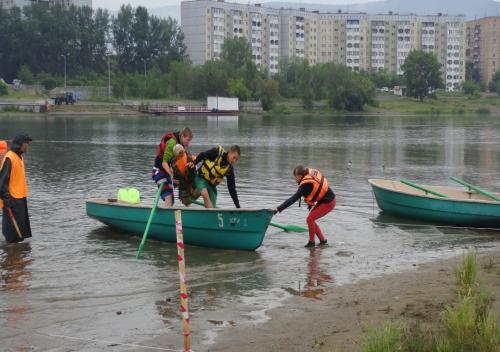 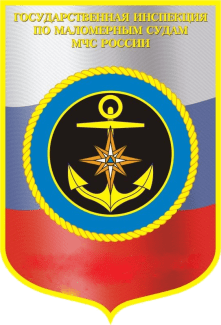 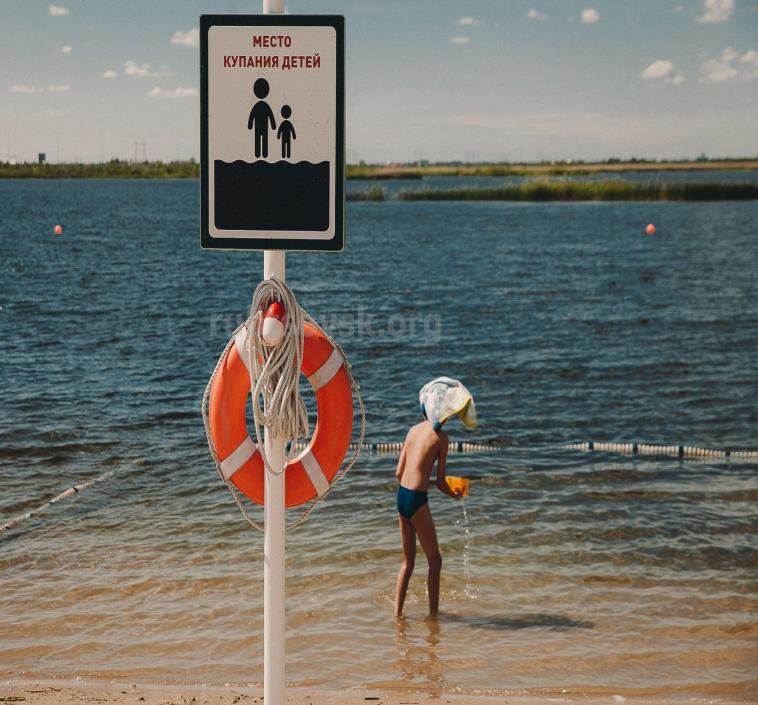 Купаться можно только 
на пляжах,
где в случае беды вам помогут спасатели
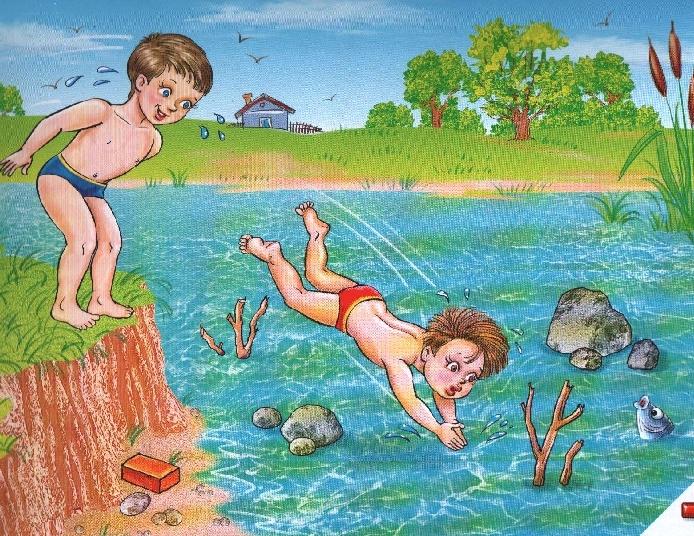 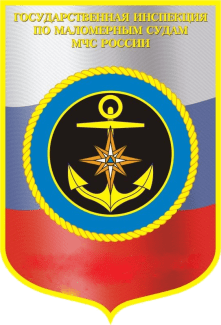 Нельзя нырять 
в воду 
в незнакомых местах
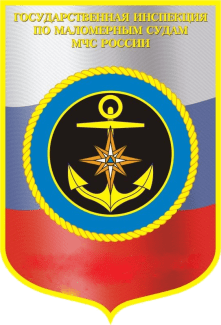 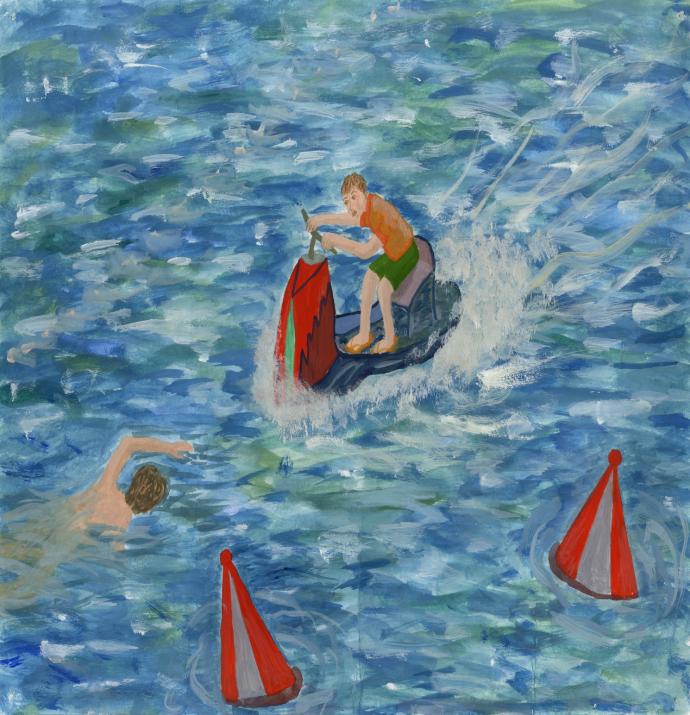 Нельзя заплывать за буйки
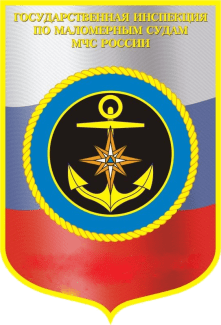 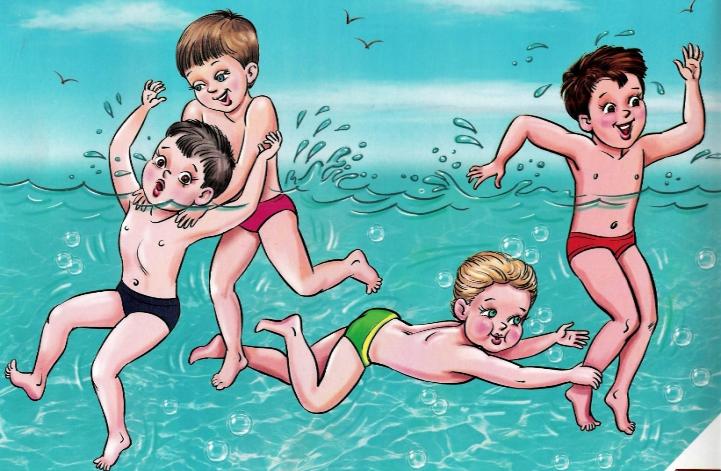 Нельзя устраивать опасные игры
в воде
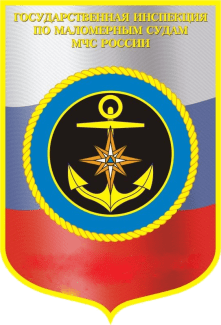 Нельзя долго находиться в холодной воде
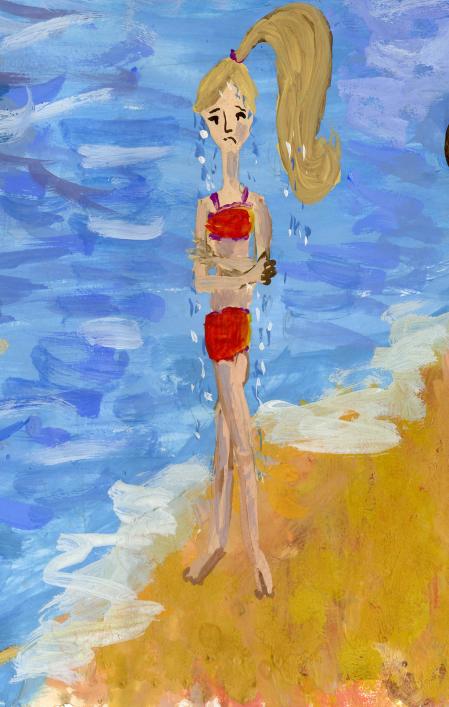 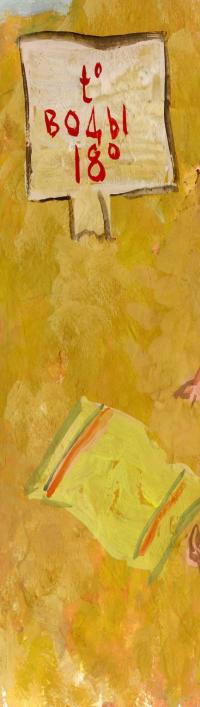 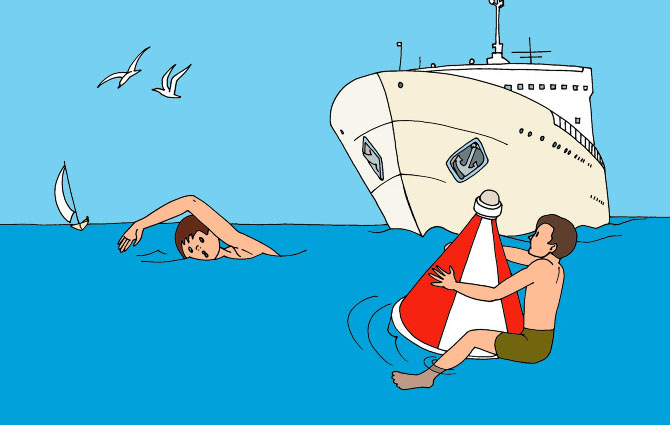 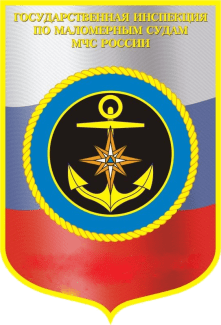 Нельзя  заплывать за буйки! И, тем более,
подплывать
 к катерам, лодкам, гидроциклам
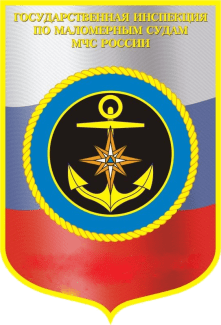 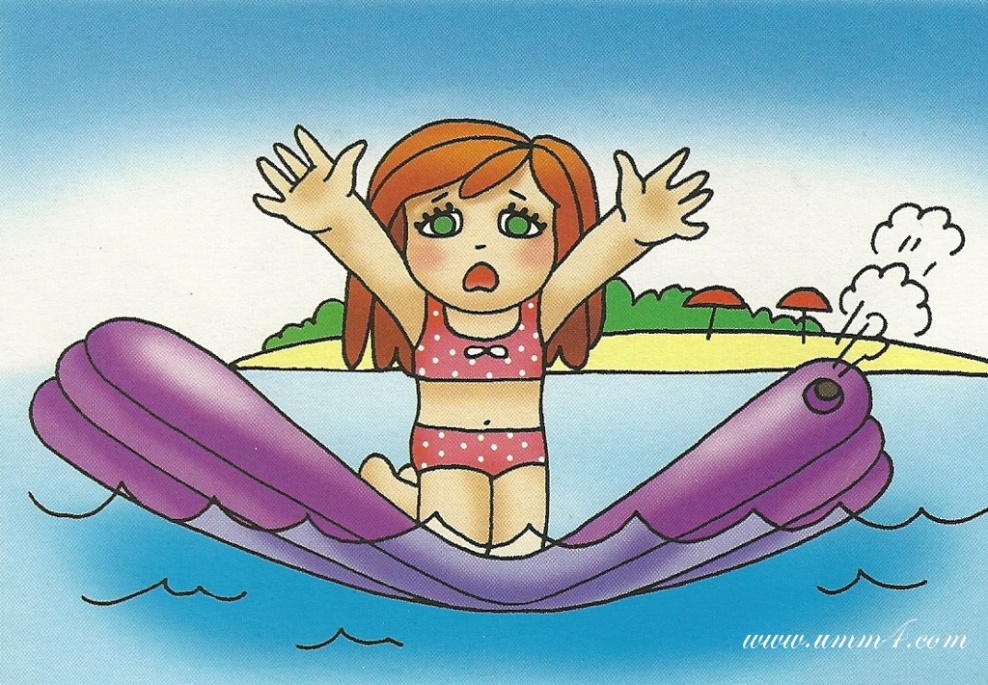 Если дети
 не умеют плавать нельзя пользоваться надувными матрасами, шинами и т.д.
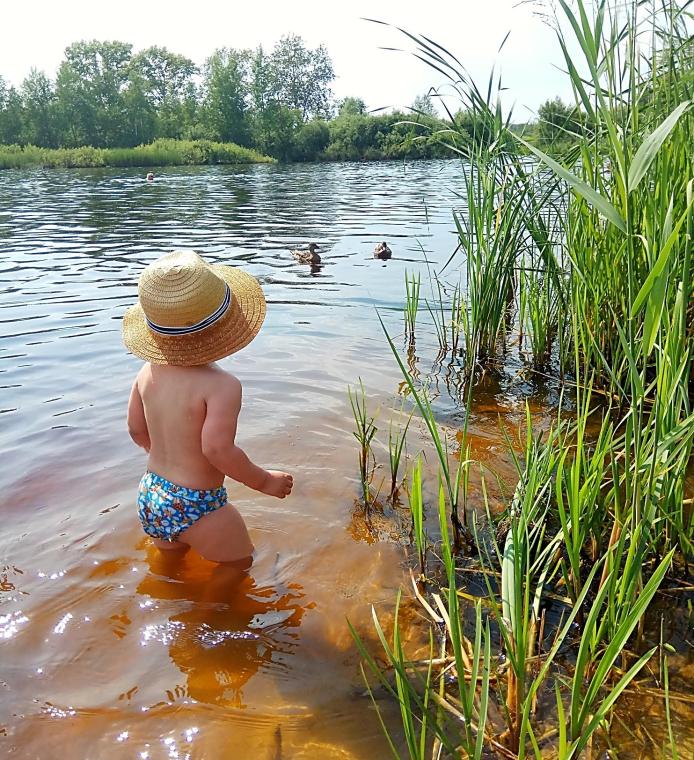 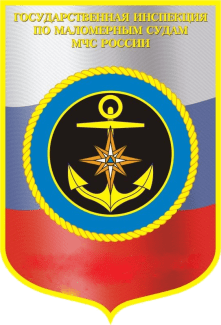 Не оставляйте детей 
у водоема 
без присмотра!
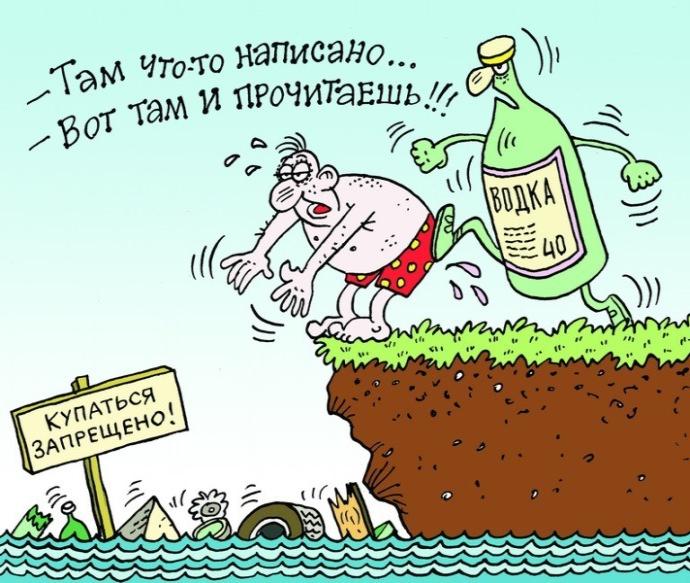 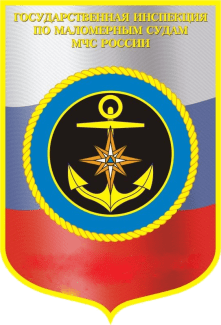 Нельзя распивать спиртные напитки, находясь             у водоема
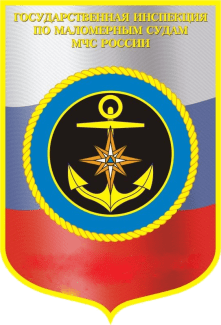 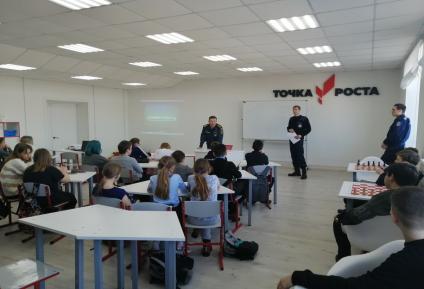 ВАЖНО воспитывать культуру собственной безопасности у детей!
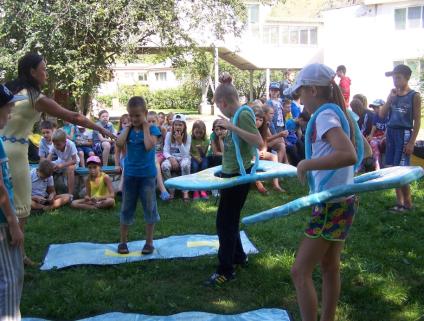 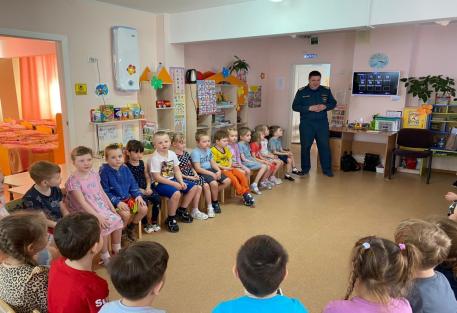 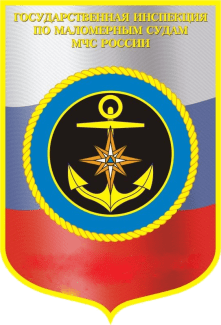 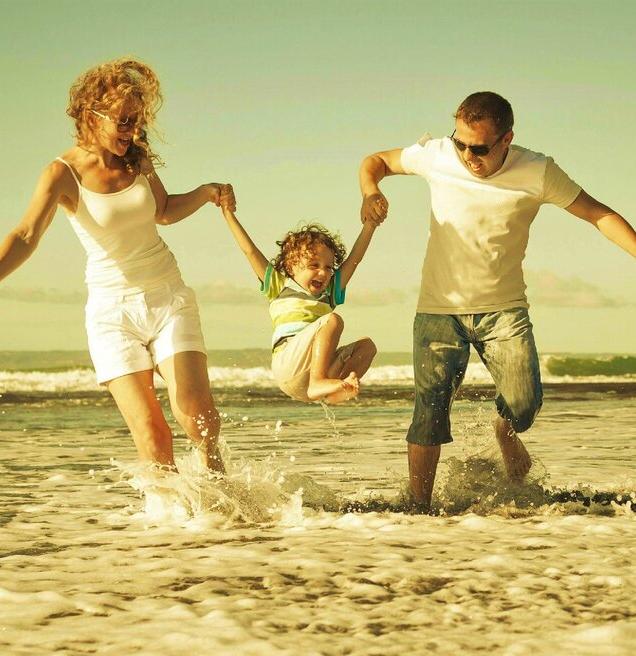 РОЛЬ РОДИТЕЛЕЙ САМАЯ ВАЖНАЯ В ВОСПИТАНИИ ДЕТЕЙ!
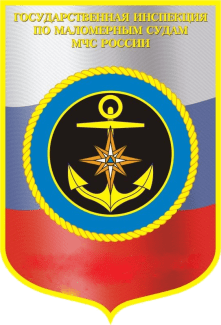 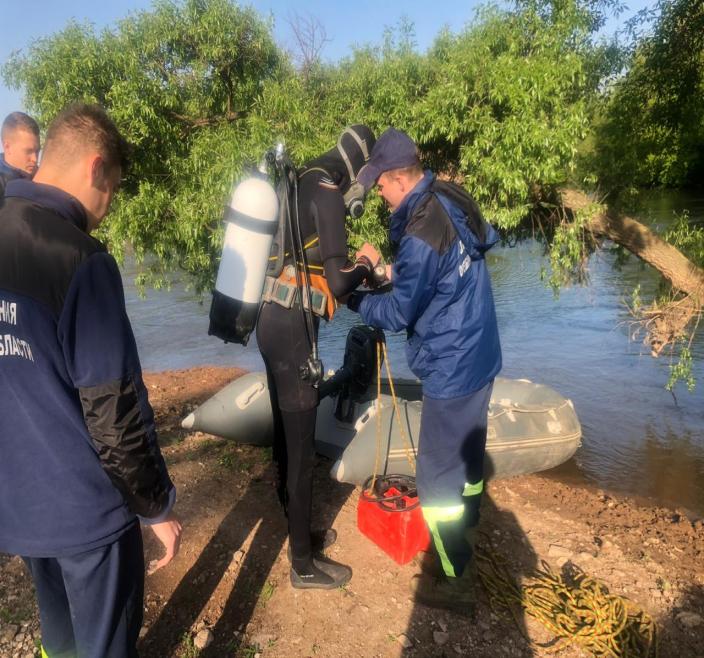 Незнание правил безопасности приводит к трагедии
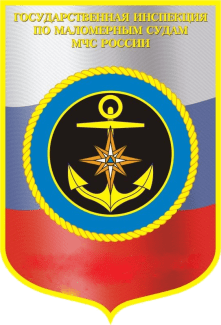 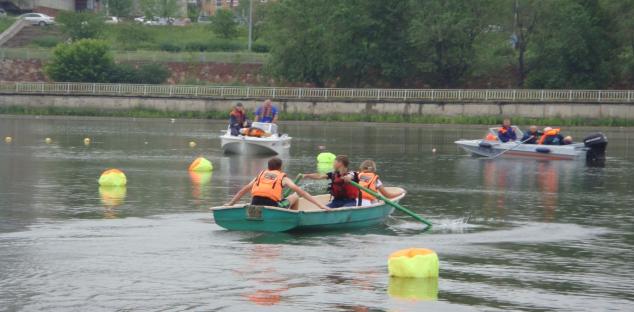 МЫ 
делаем 
ВСЁ для безопасности ваших детей!
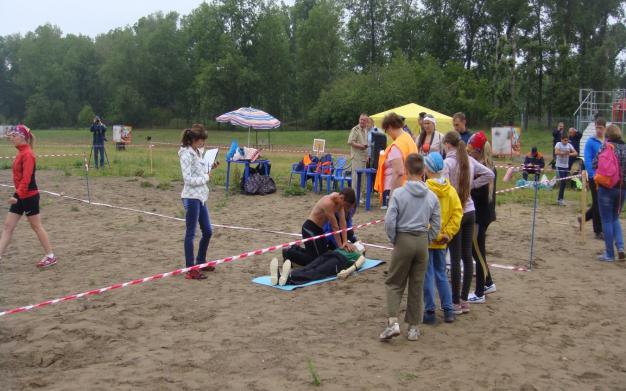 МЫ 
всегда придём к вам на помощь!
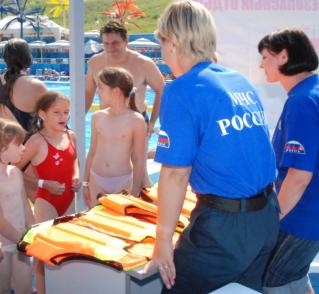 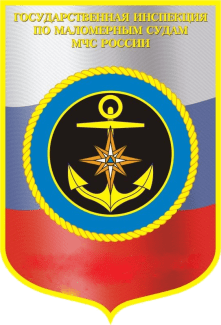 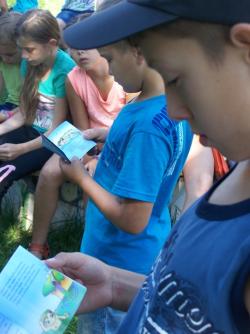 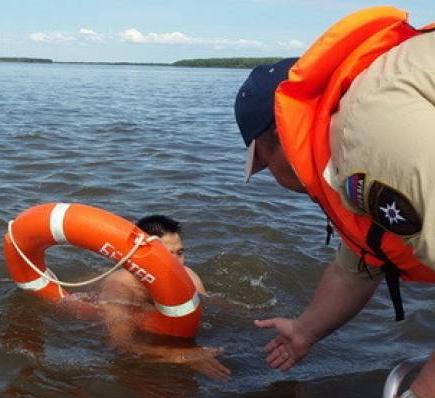 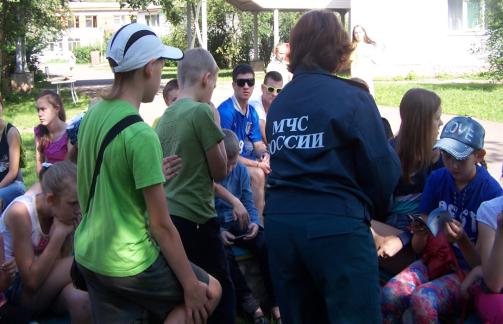 Привитие культуры безопасного поведения детям - залог вашего спокойствия и гордости за них
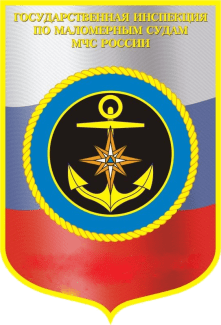 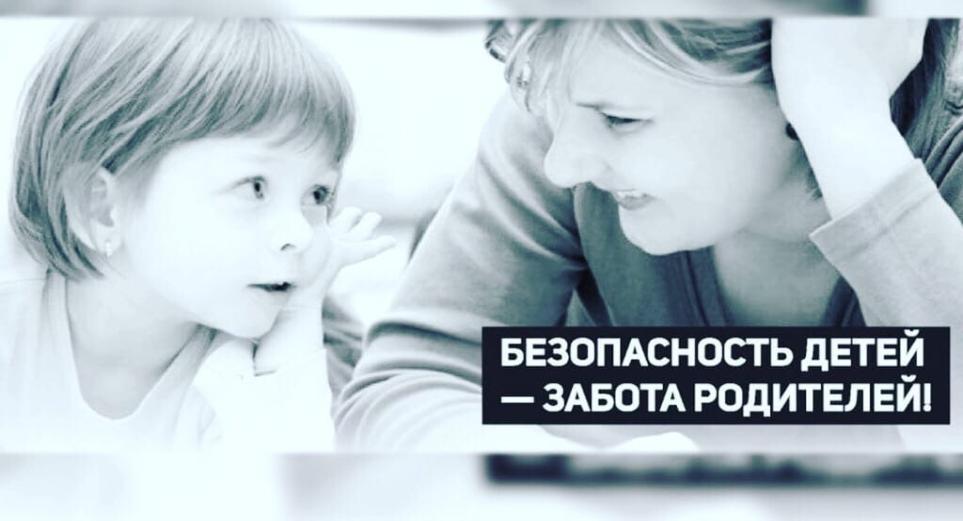 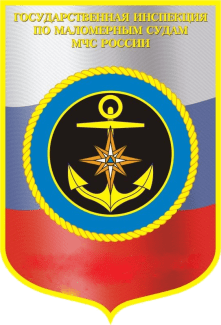 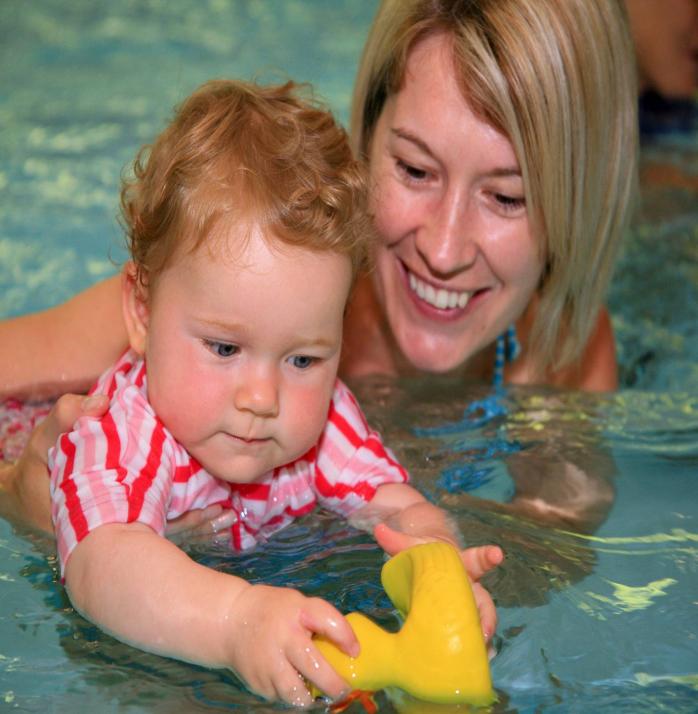 УЧИТЕ 
ДЕТЕЙ ПЛАВАТЬ
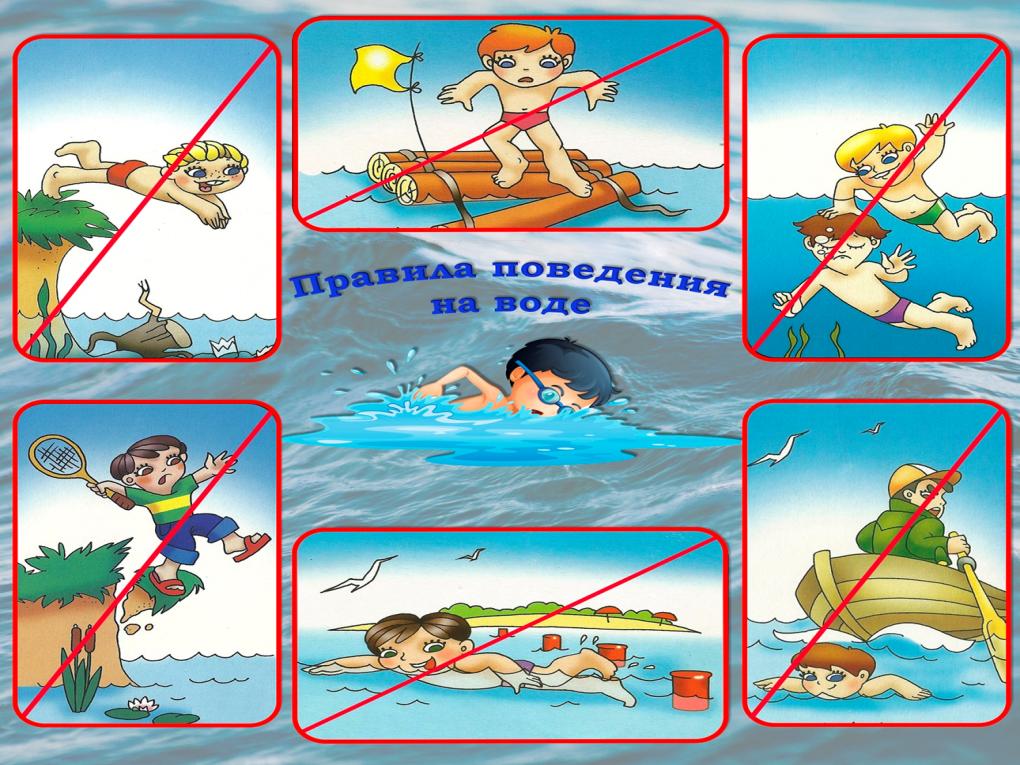 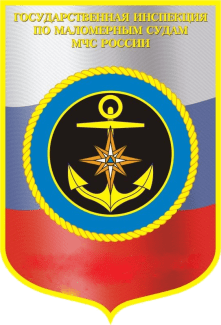 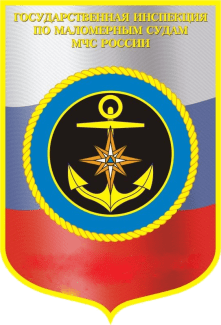 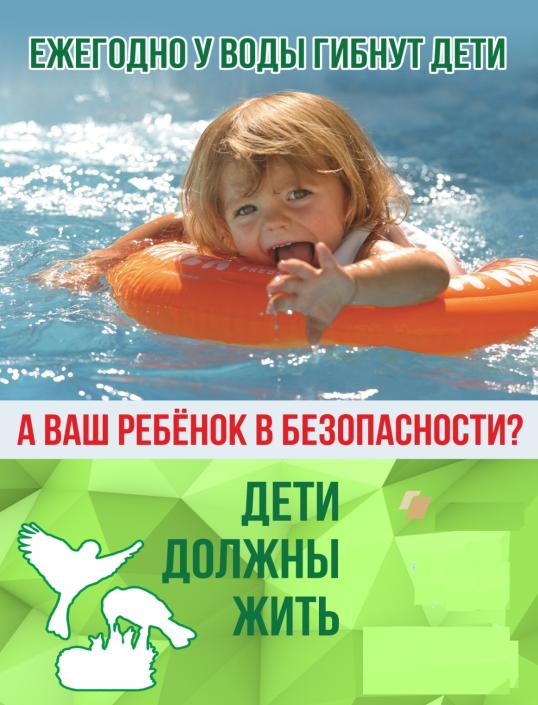 ВОДА ОШИБОК 
НЕ ПРОЩАЕТ, НО ОНА НЕ СТРАШНА ТЕМ, КТО СОБЛЮДАЕТ БЕЗОПАСНОСТЬ
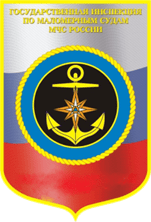 Будьте     бдительны!
приятного   вам   отдыха!